20. Collective Magnetism
유명한 예) NiO
유명한 예) 
Fe3O4, Ba-ferrite (fridge magnet)
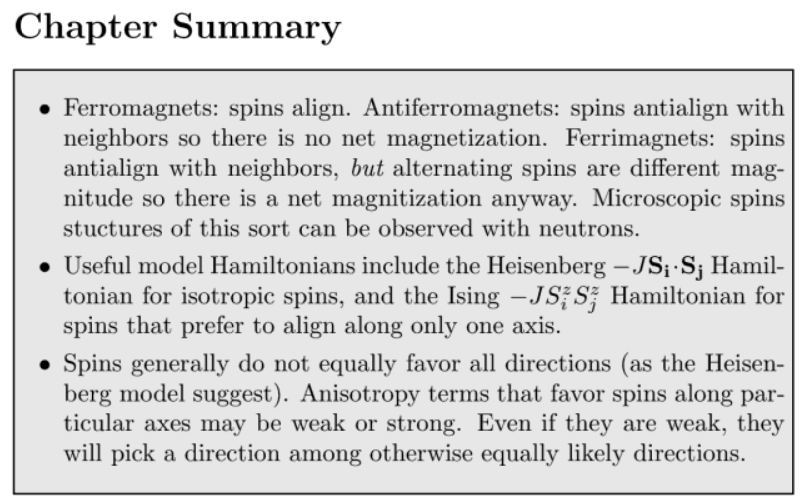 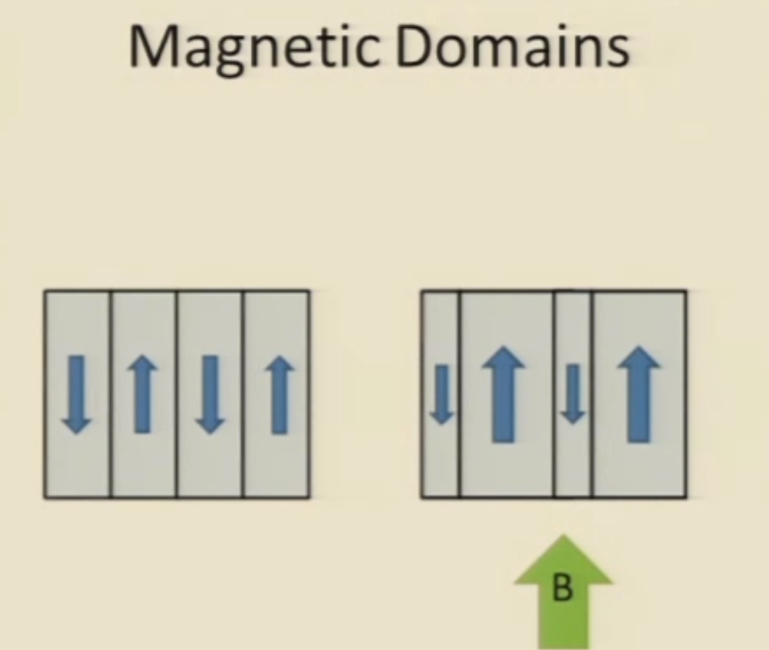 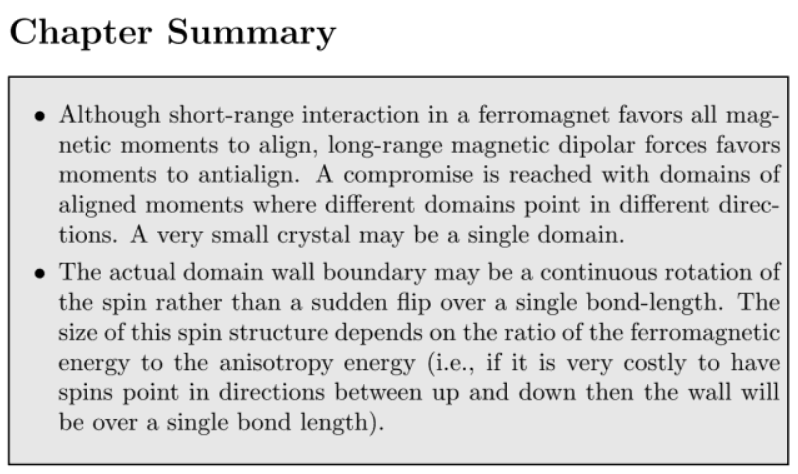 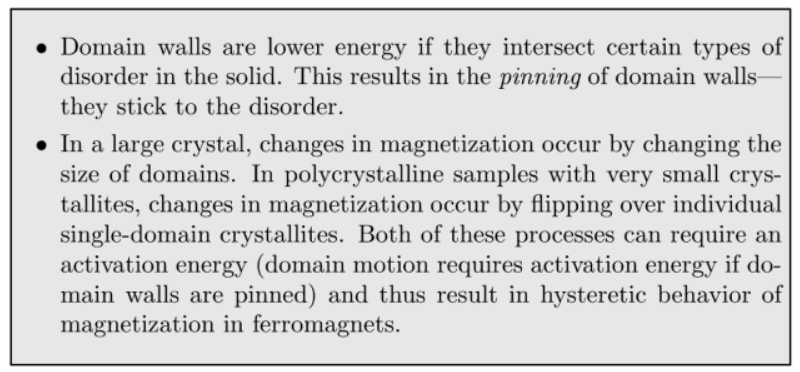